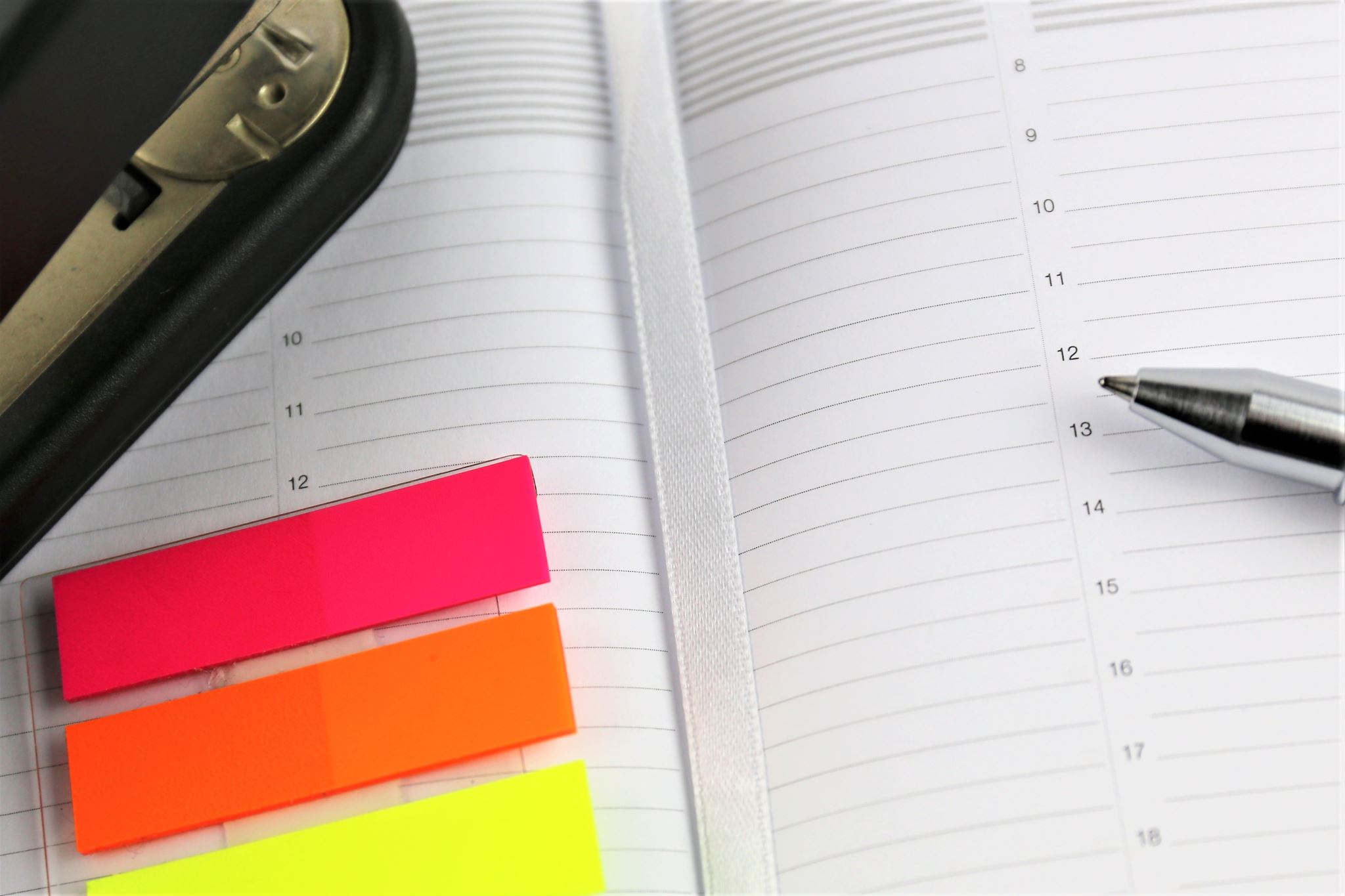 Get Organized Day
April 26, 2024
Organization comes in many forms:
Files
Piles
Colors
Jars
Containers, baskets
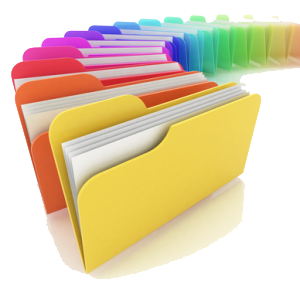 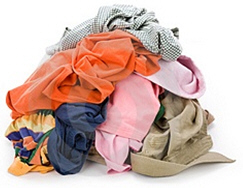 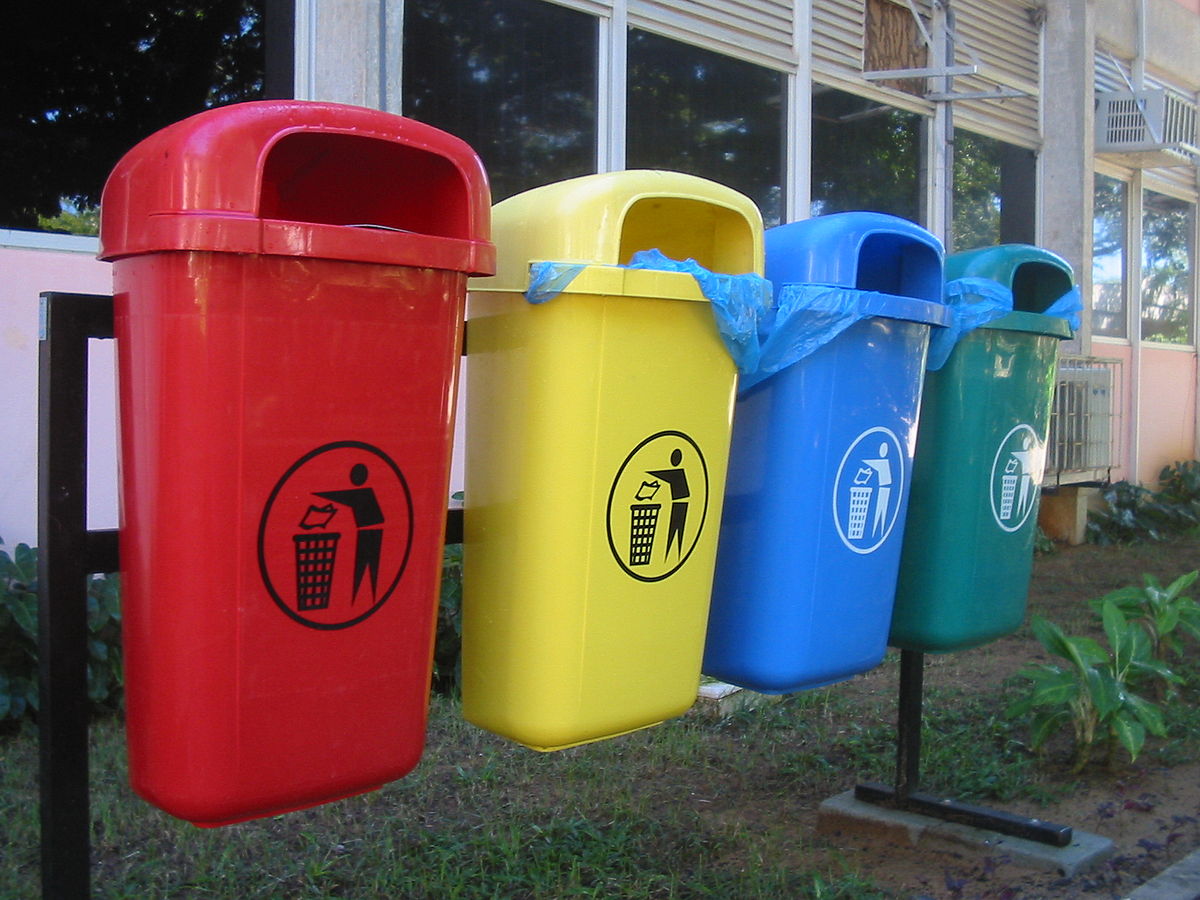 This Photo by Unknown Author is licensed under CC BY-SA
This Photo by Unknown Author is licensed under CC BY-NC-ND
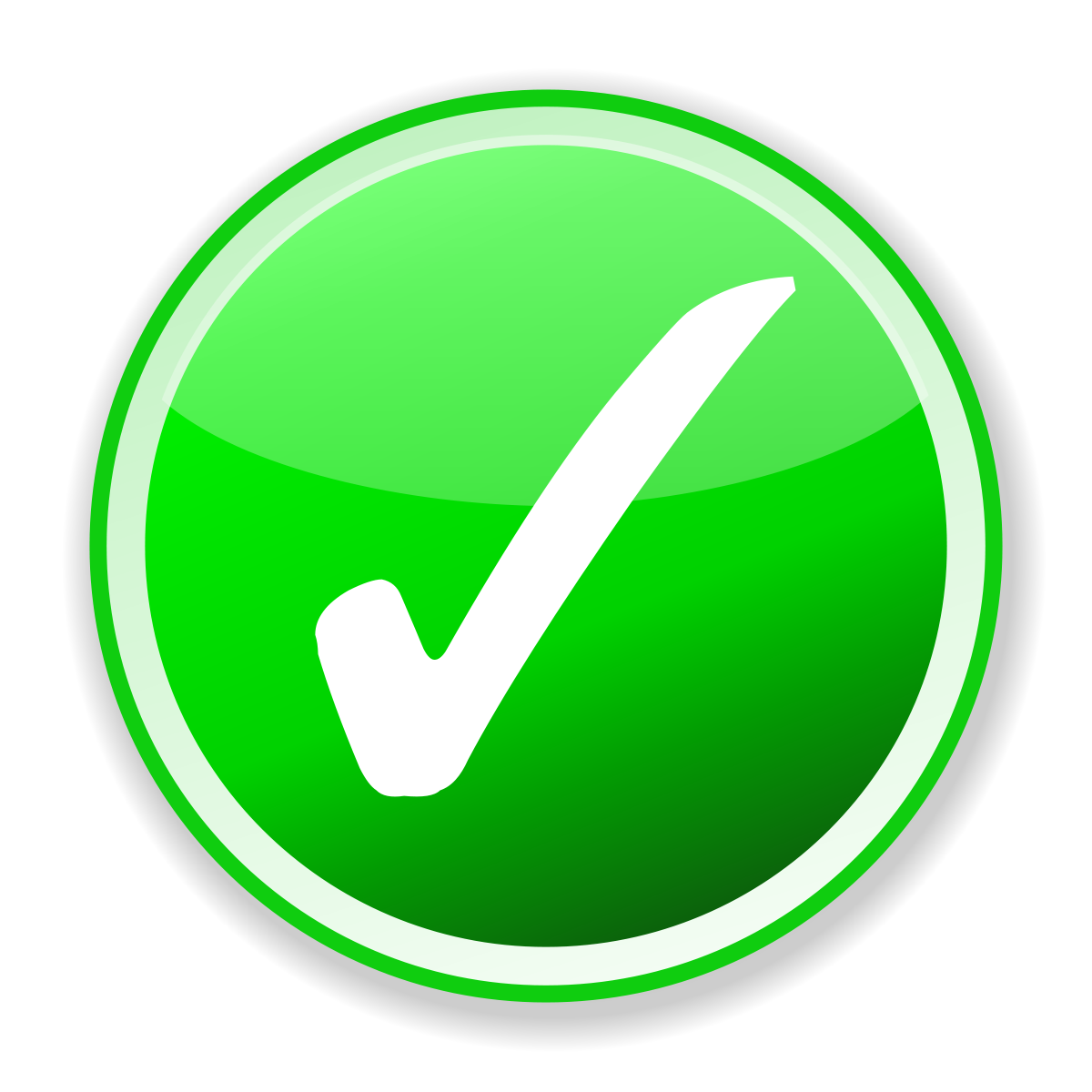 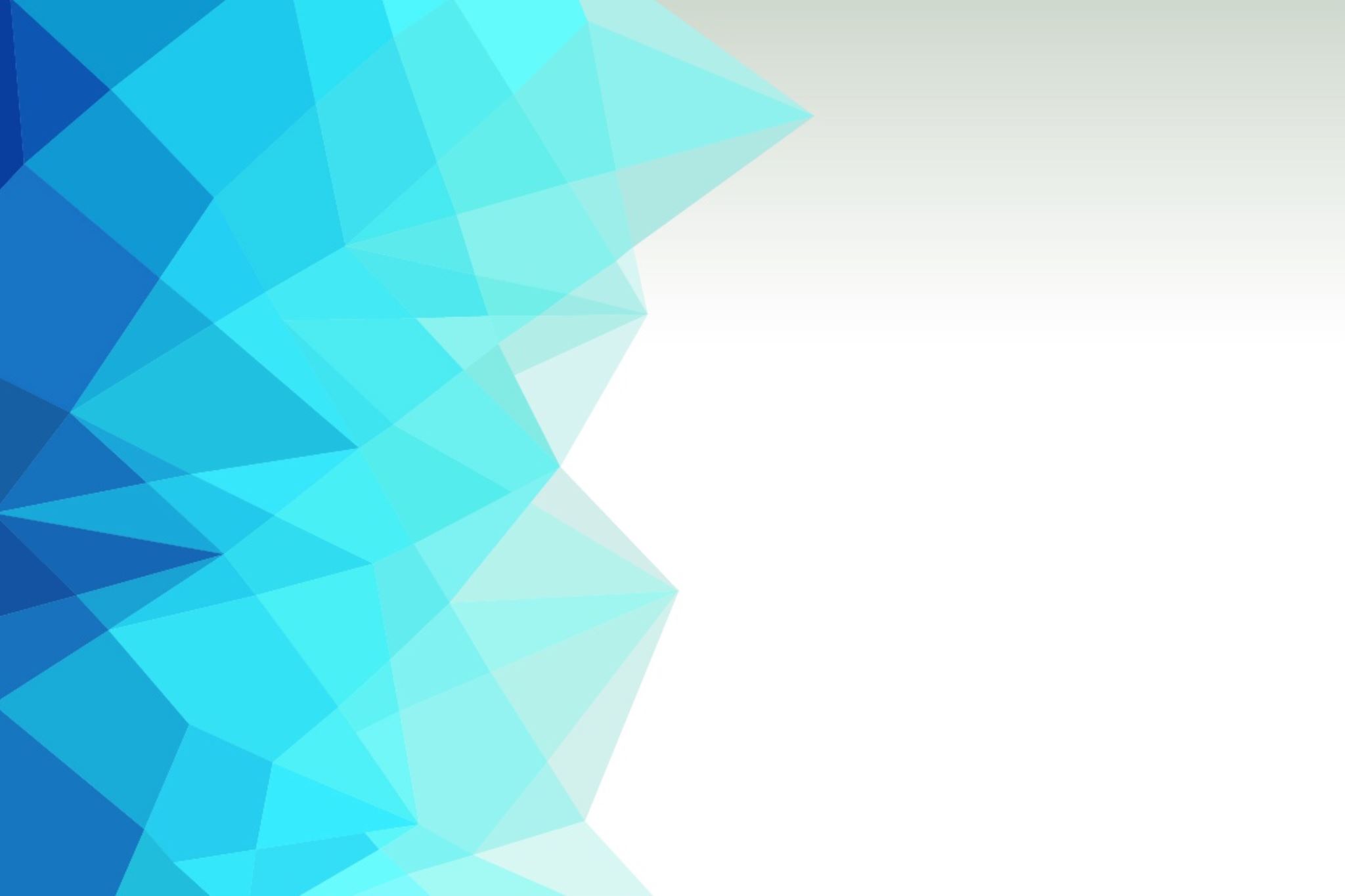 We will go over some simple tips
Are you ready?
This Photo by Unknown Author is licensed under CC BY-SA
Tip # 1
Write things down
Make a list
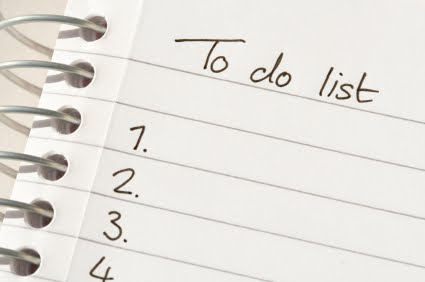 This Photo by Unknown Author is licensed under CC BY-NC
Tip # 2
Make a schedule
Mark your calendar
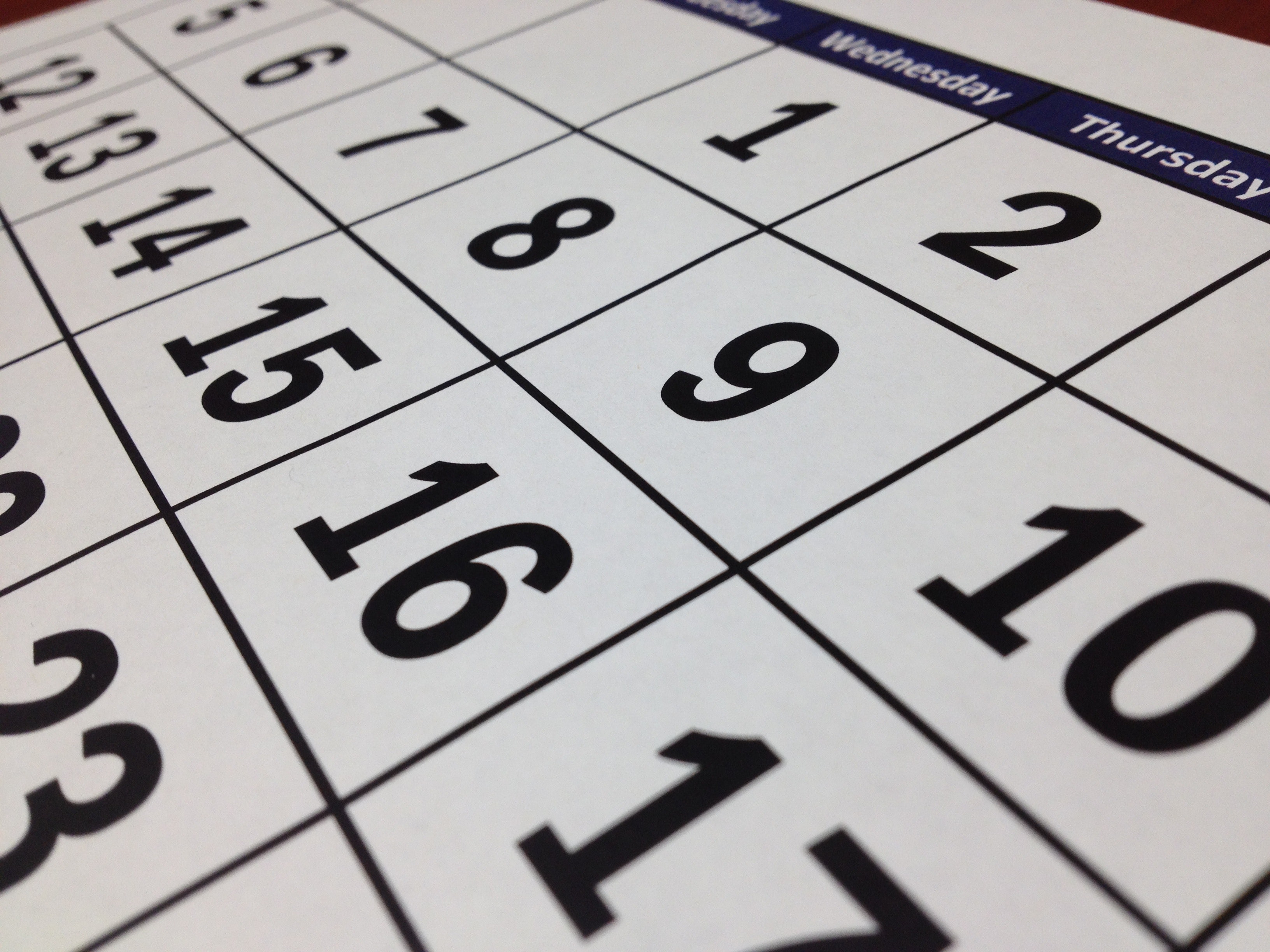 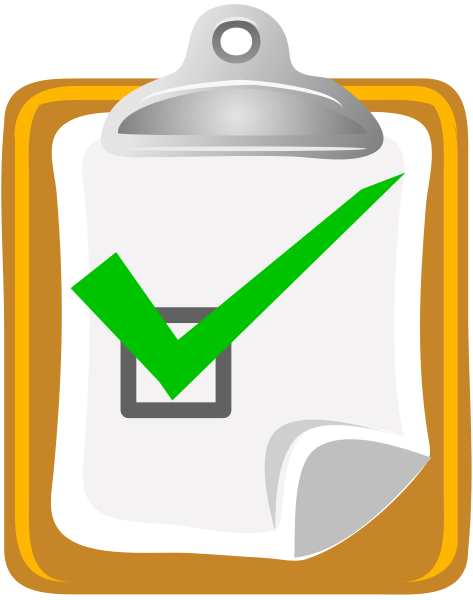 This Photo by Unknown Author is licensed under CC BY-SA
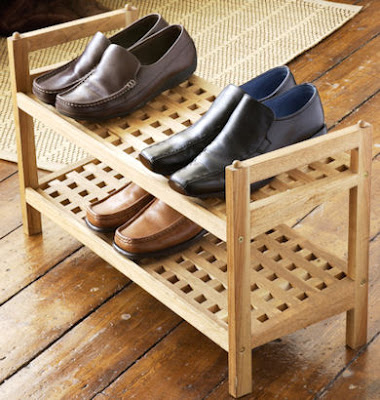 Tip #3
Give everything a home
This Photo by Unknown Author is licensed under CC BY-SA-NC
Tip # 4
Declutter regularly
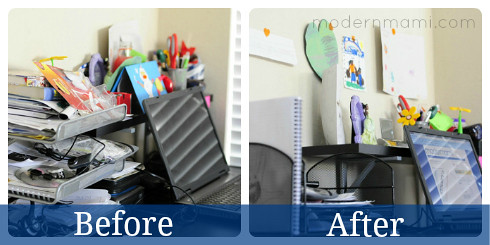 Tip # 5
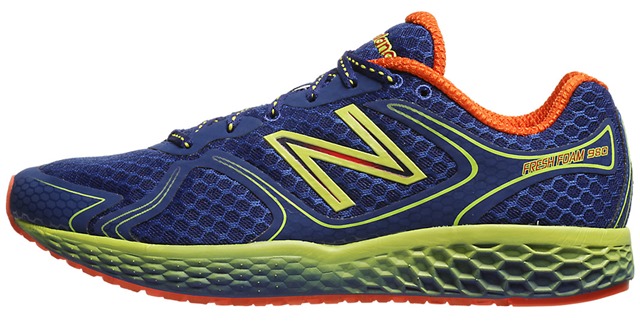 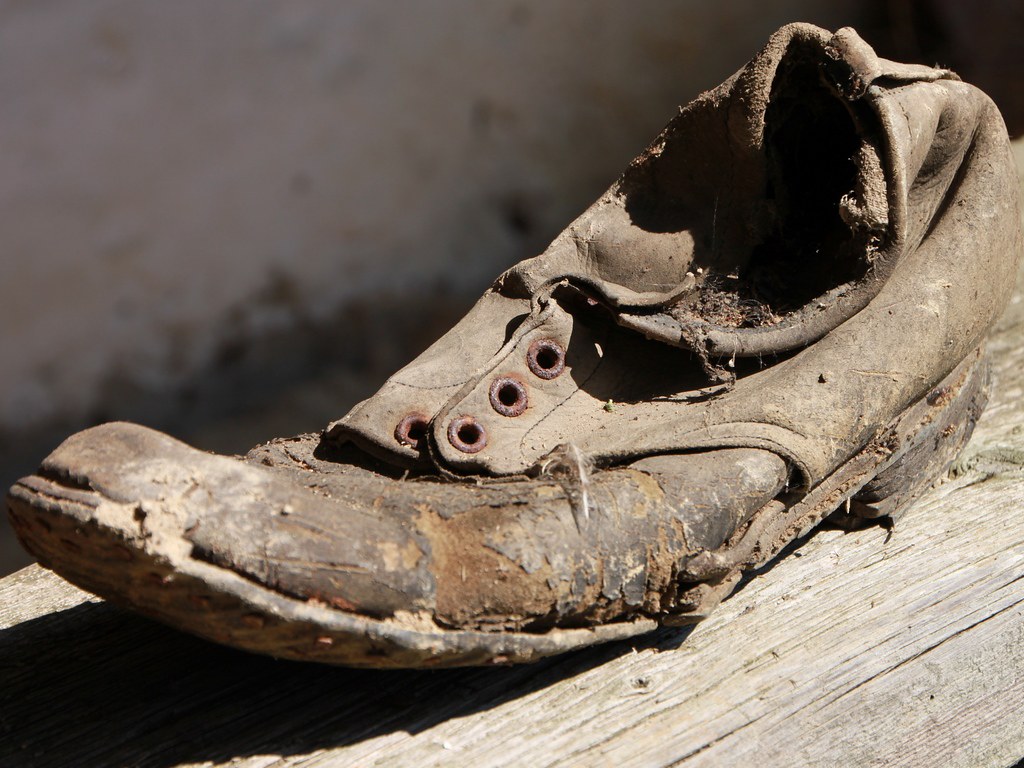 This Photo by Unknown Author is licensed under CC BY
This Photo by Unknown Author is licensed under CC BY-SA-NC
Tip # 6
Clean as you go
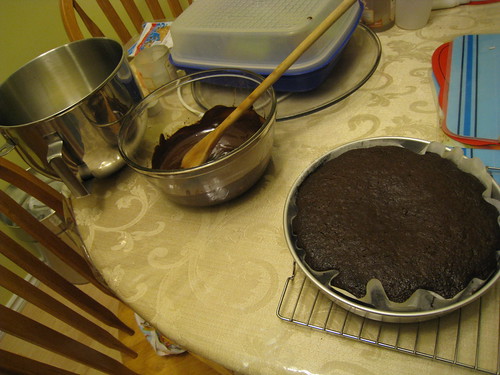 This Photo by Unknown Author is licensed under CC BY-SA
Tip # 7
Make a playlist
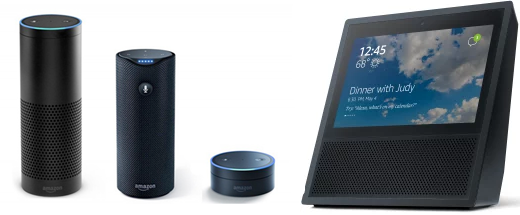 This Photo by Unknown Author is licensed under CC BY-SA
What are some tips that you use?
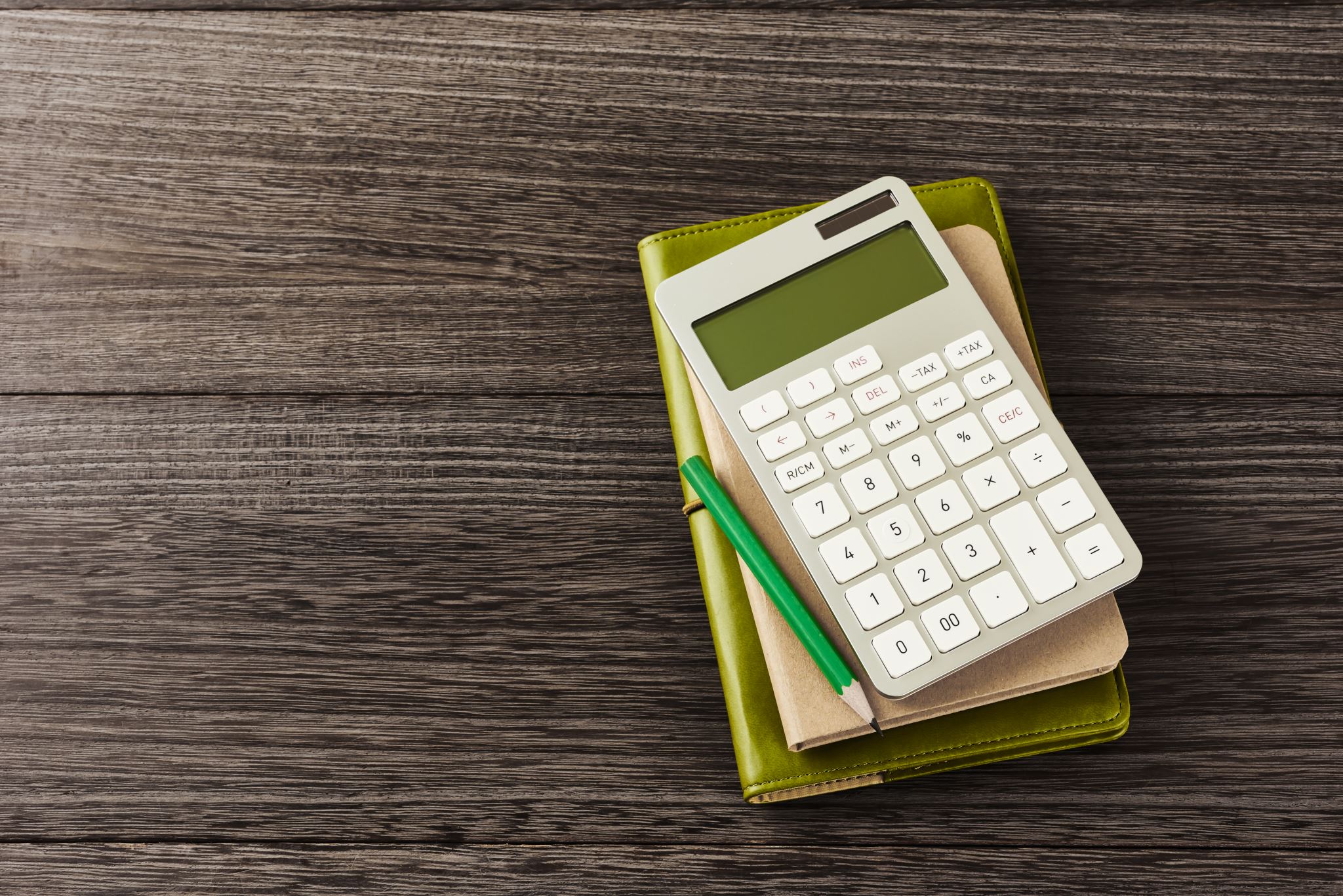 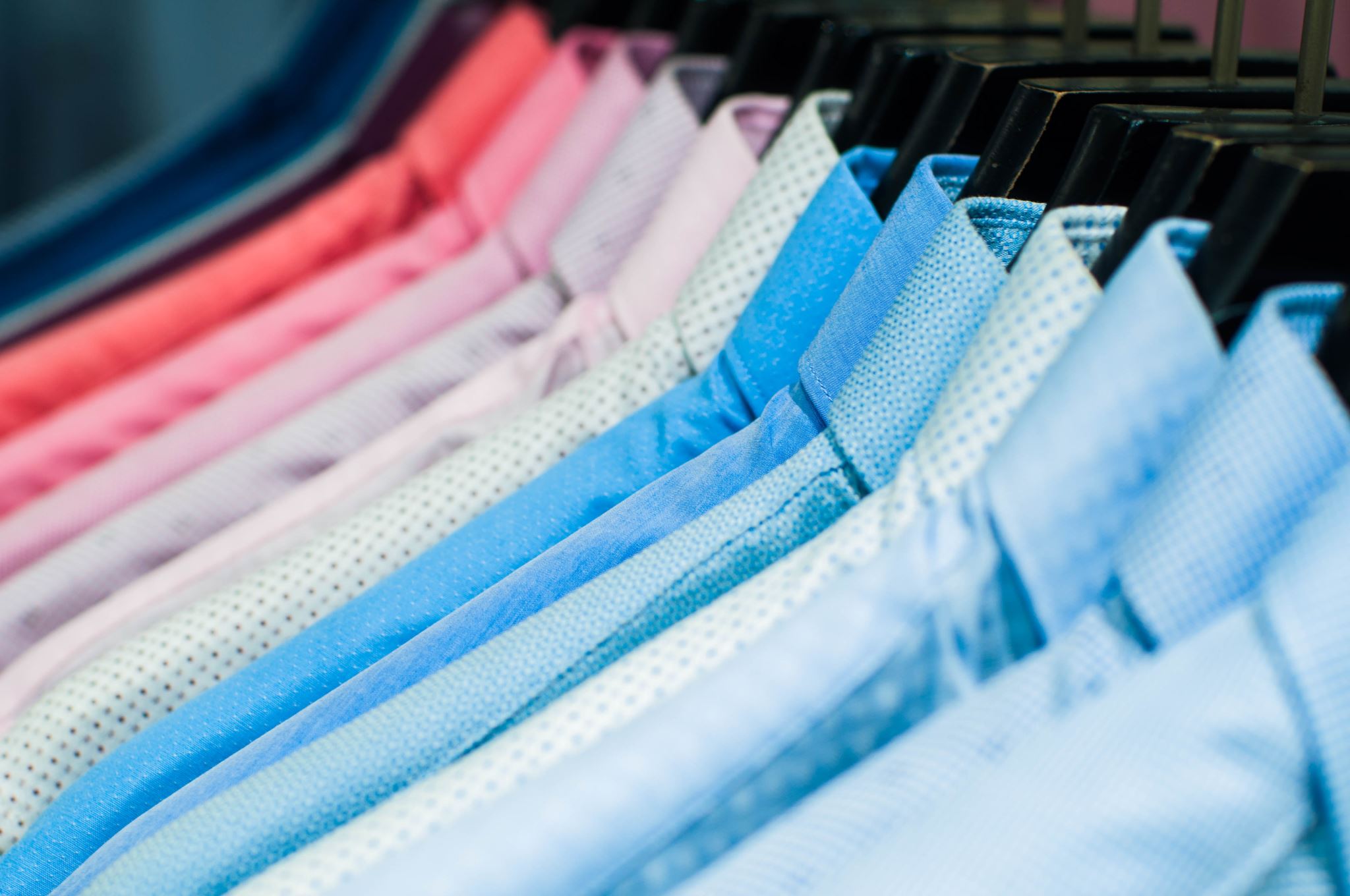 Information:
Checkiday.com
Google.com